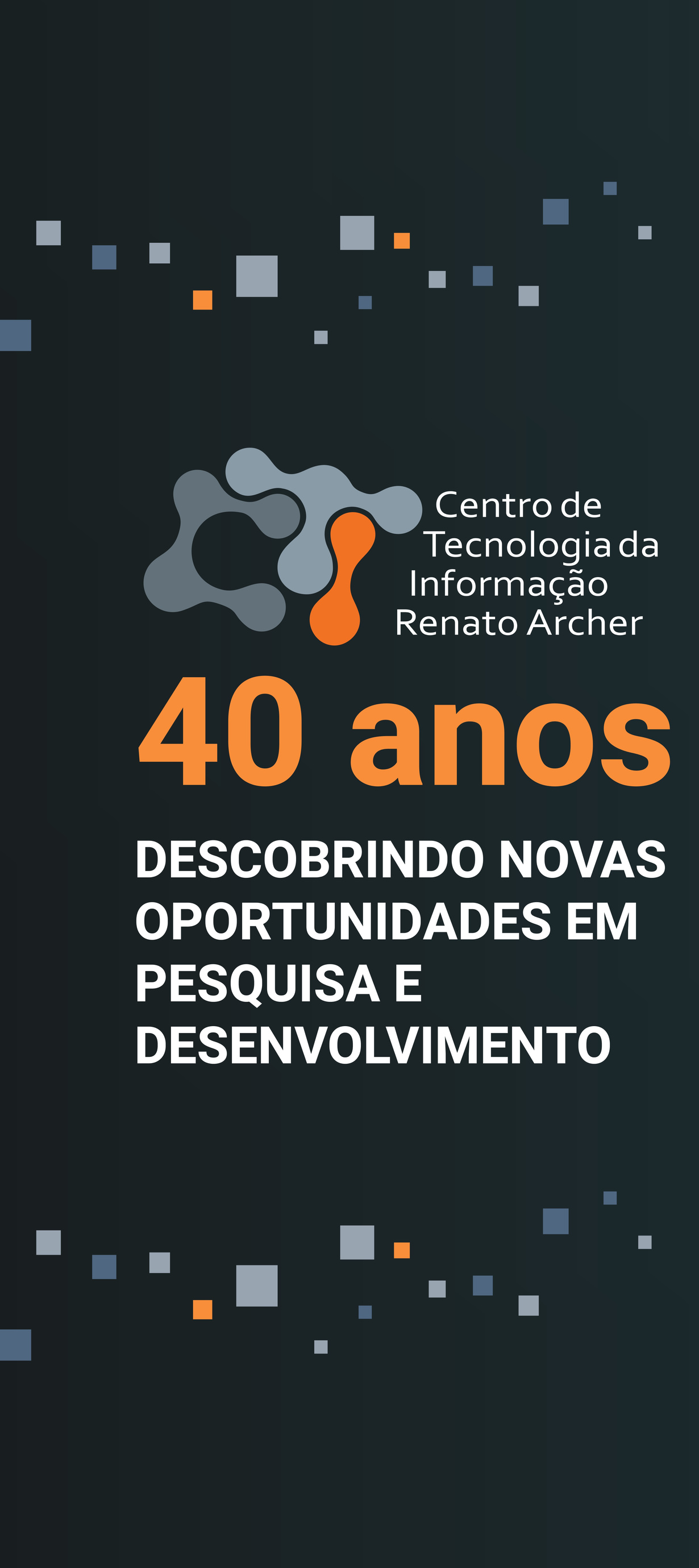 XII SEMINÁRIO PCI - 2022
Título da Palestra Título da 
Palestra Título da Palestra
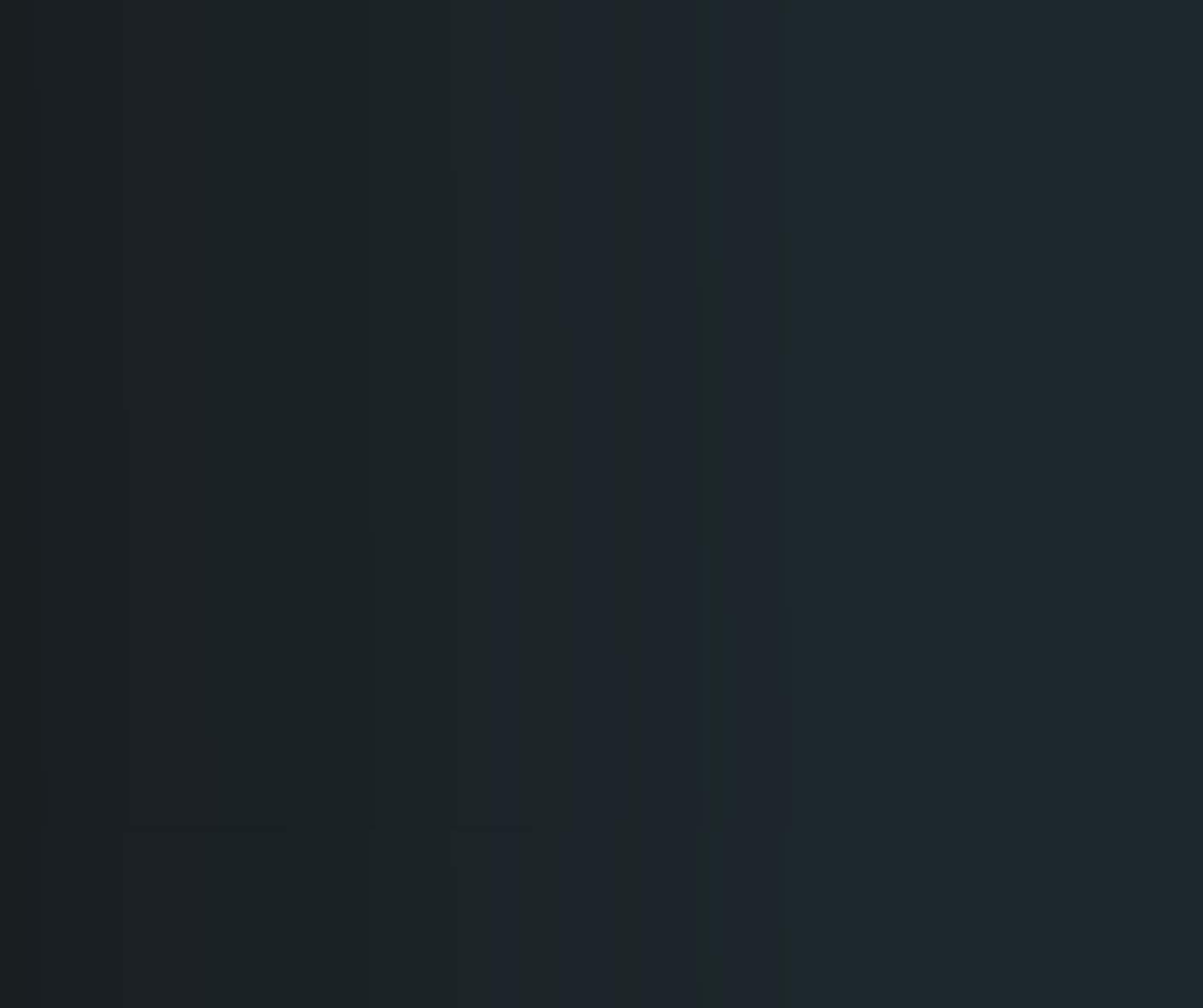 XII SEMINÁRIO PCI - 2022
(Nome do Palestrante)
Seminário em Tecnologia da Informação do Programa de Capacitação Institucional (PCI) do CTI Renato Archer
Outubro - 2022
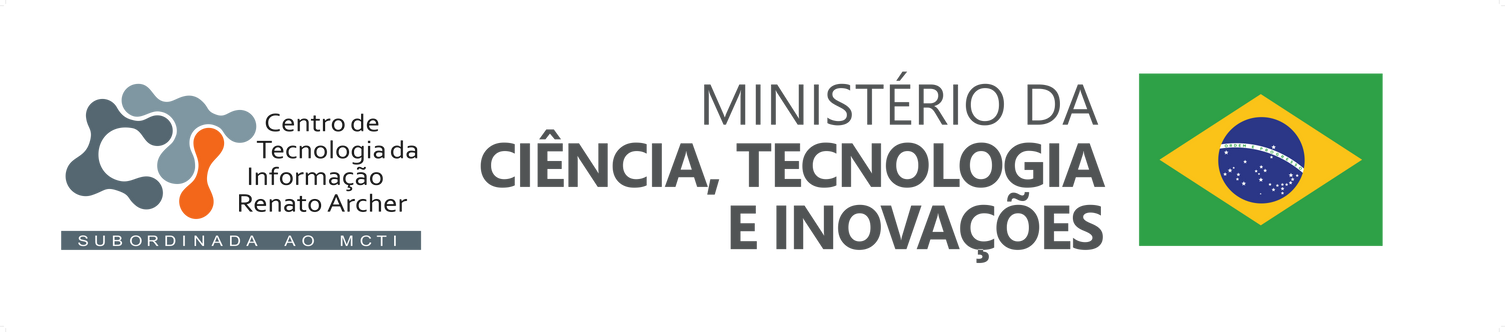 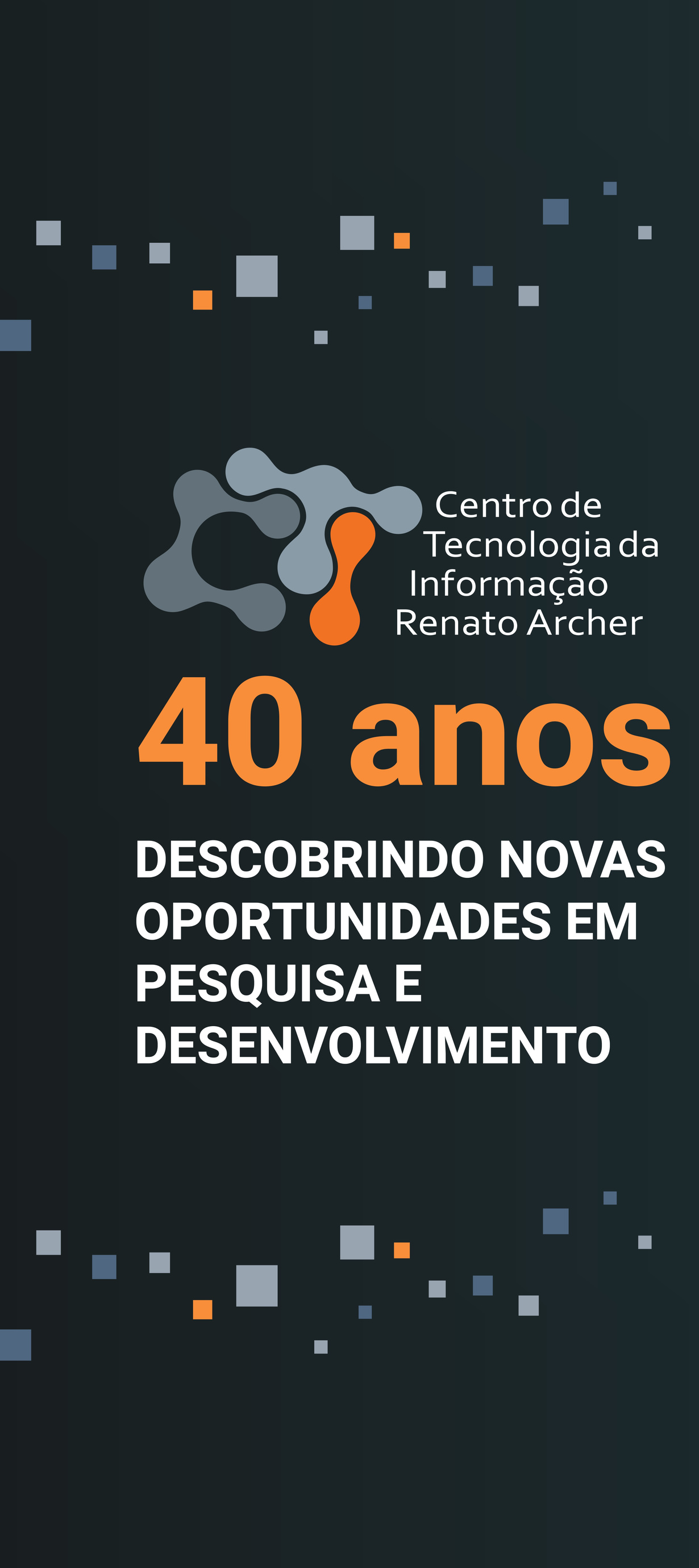 XII SEMINÁRIO PCI - 2022
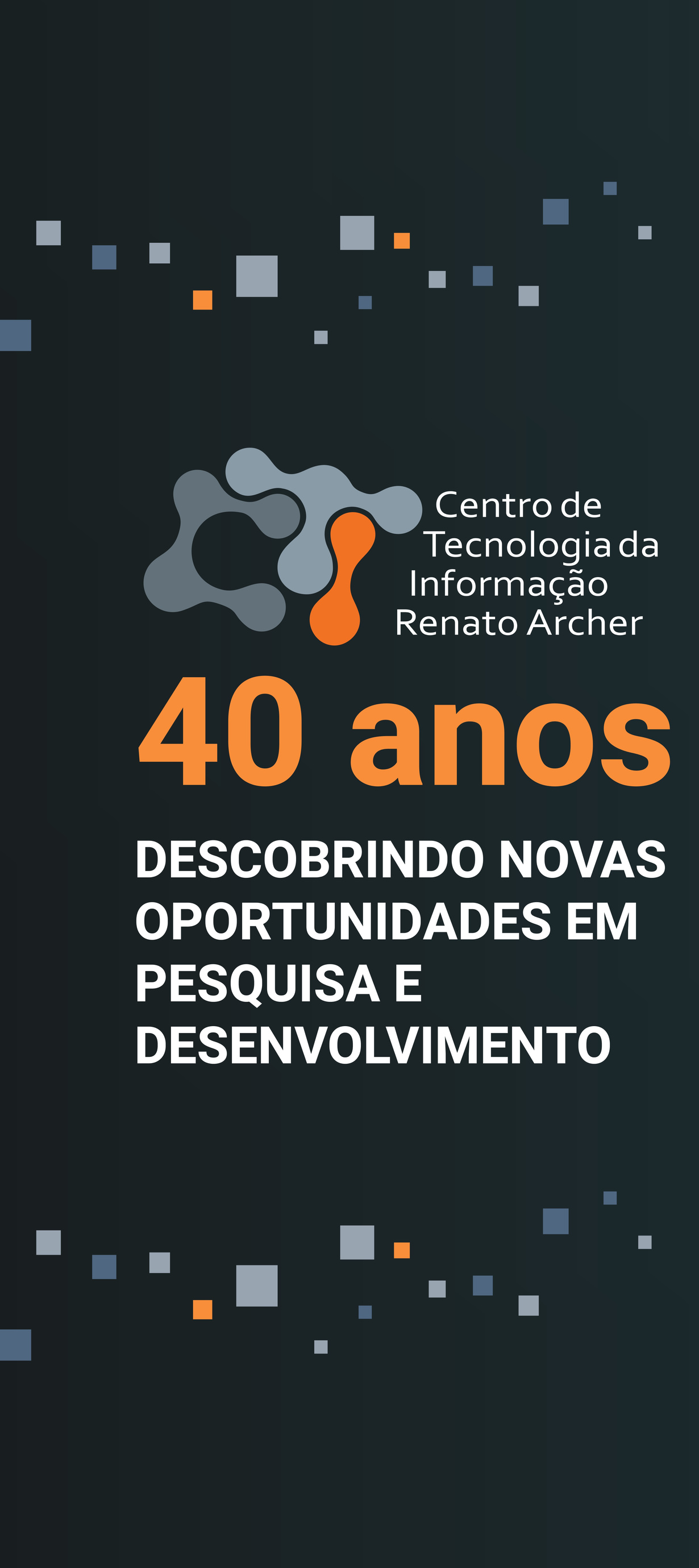 XII SEMINÁRIO PCI - 2022
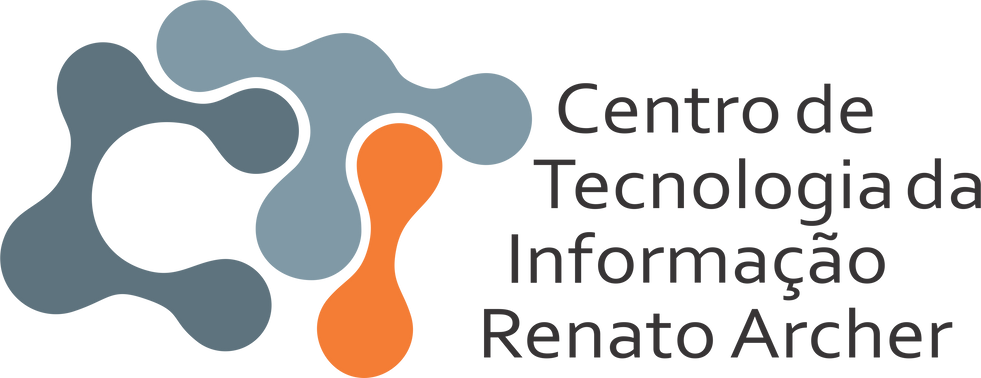 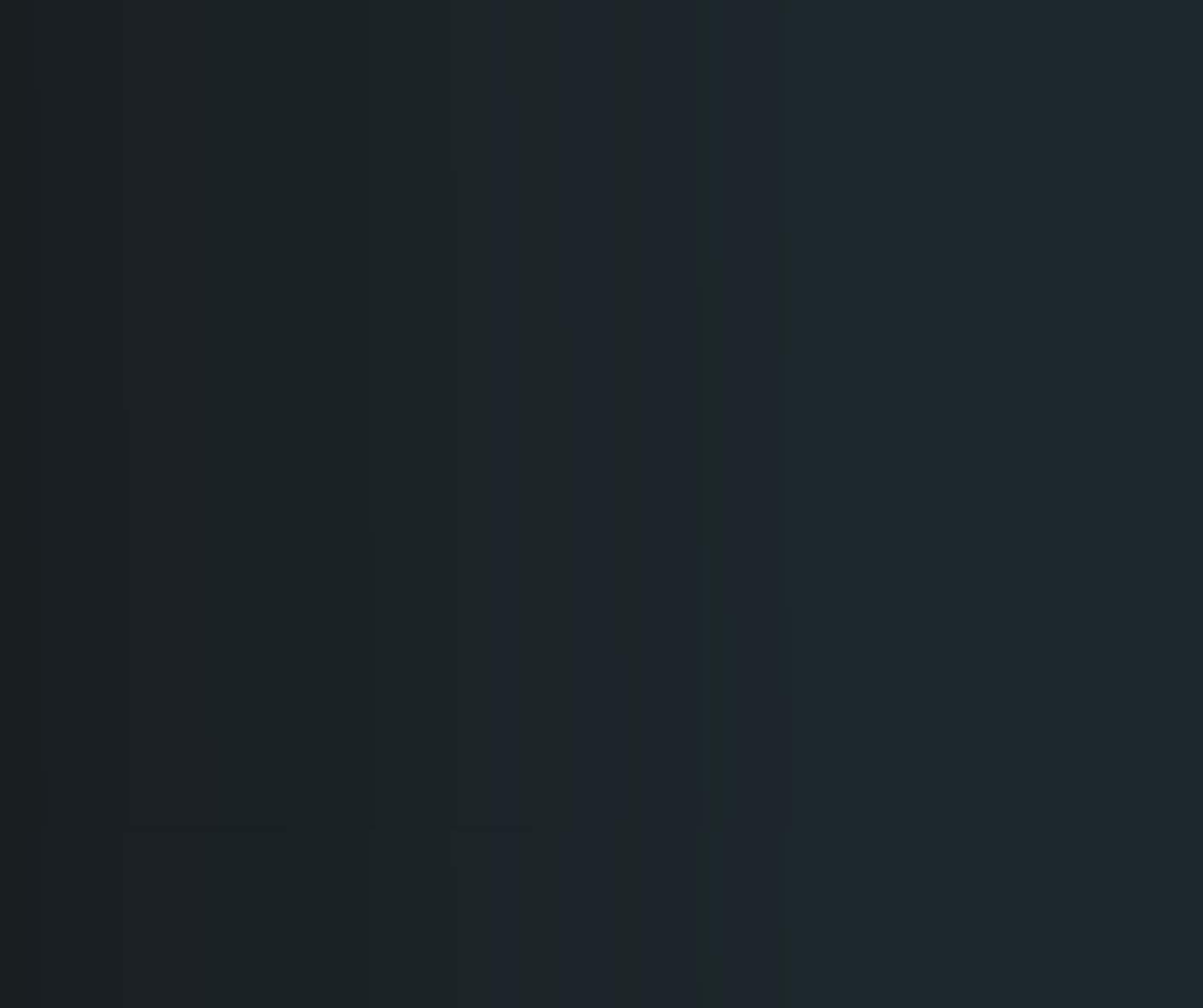 XII SEMINÁRIO PCI - 2022
XII SEMINÁRIO PCI - 2022
Contatos do Palestrante
Seminário em Tecnologia da Informação do Programa de Capacitação Institucional (PCI) do CTI Renato Archer
Seminário em Tecnologia da Informação do Programa de Capacitação Institucional (PCI) do CTI Renato Archer
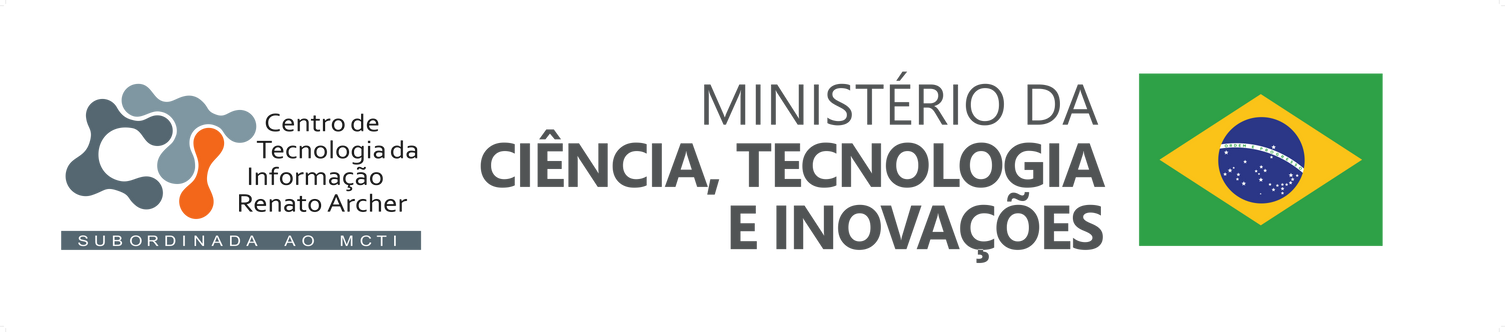